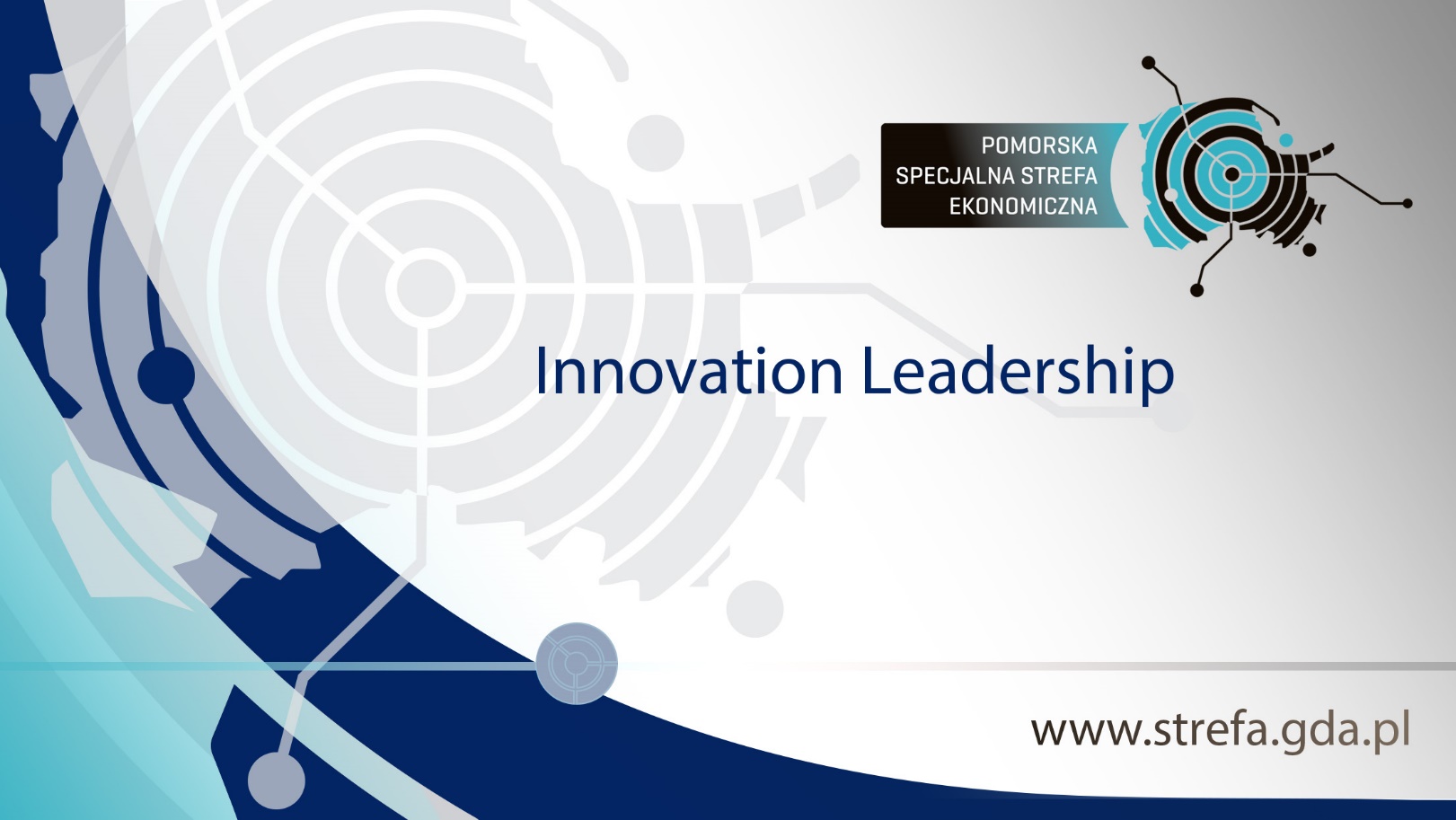 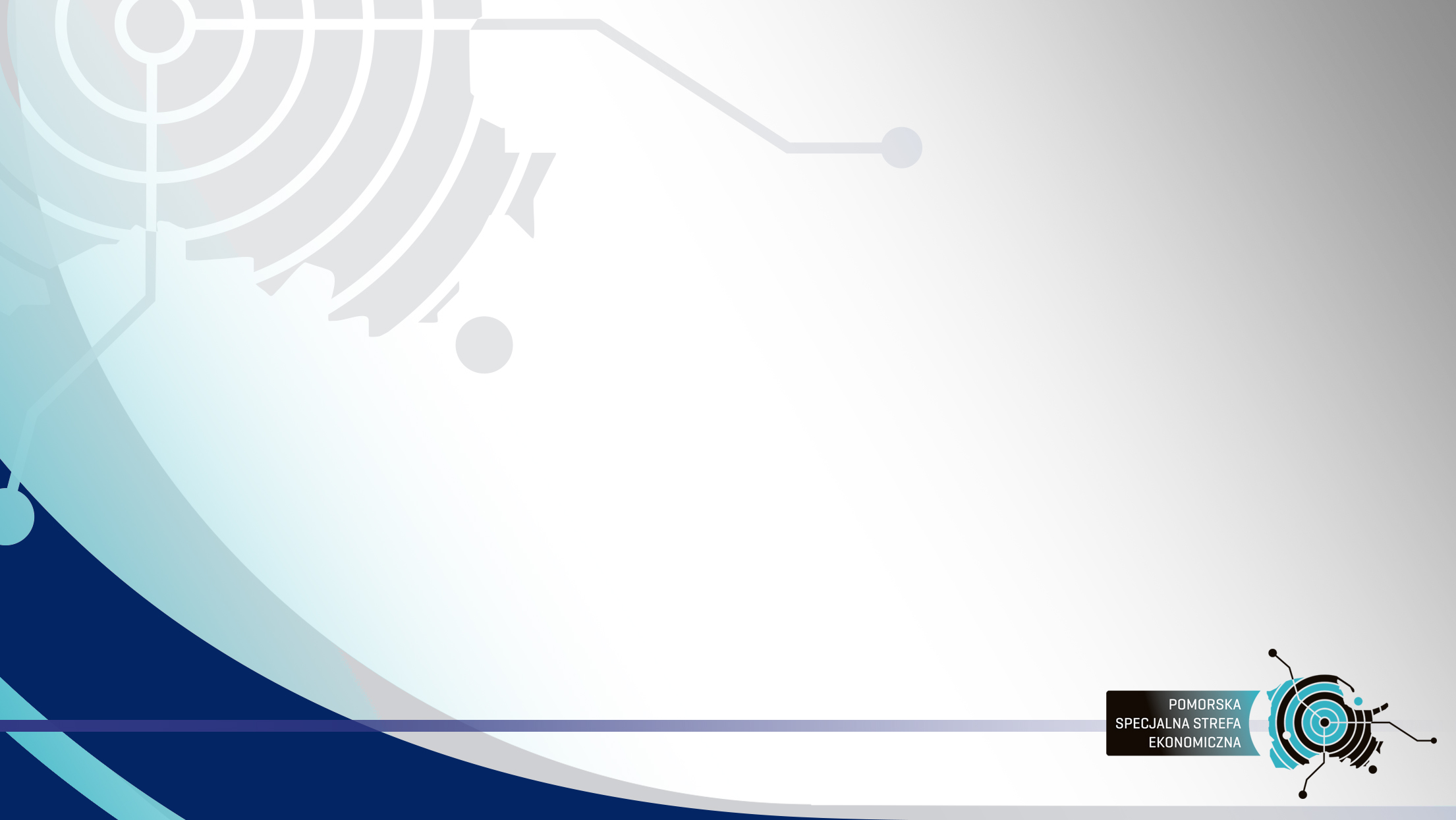 Pomorskie Obserwatorium Rynku Pracy 
PSSE sp. z o.o. – projekty i inicjatywy
NAJWIĘKSI INWESTORZY
Gdańsk, 30 listopada 2016 r.
Ogólne informacje o PSSE
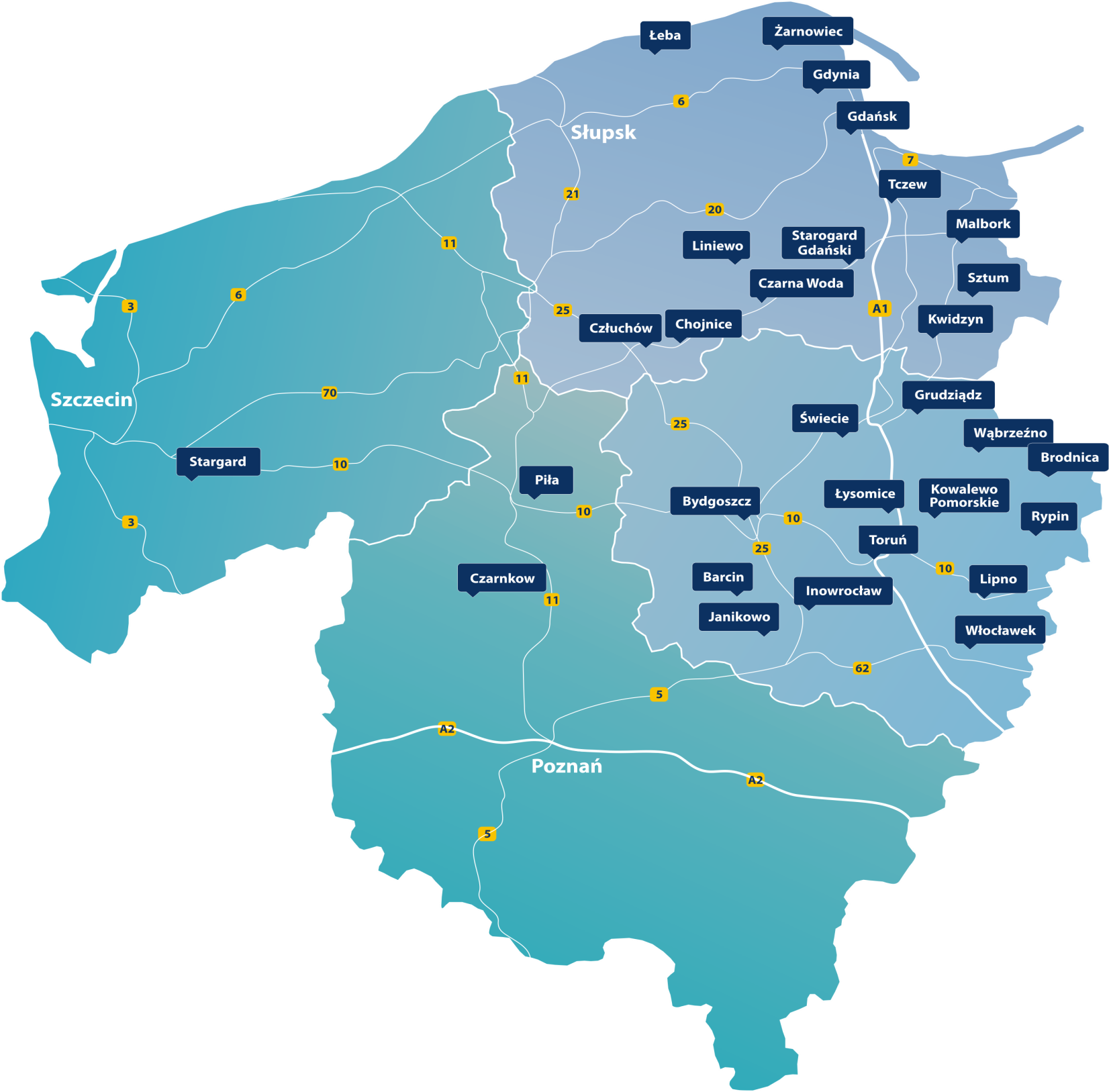 30 podstref w 4 województwach
2 tys. ha całkowitej powierzchni
120 inwestorów
20 tys. miejsc pracy
11 mld PLN zainwestowanego 
     kapitału
Działalność gospodarcza  na terenie strefy może być 
prowadzona na preferencyjnych zasadach -
wyjątkowe możliwości inwestowania w Polsce Północnej
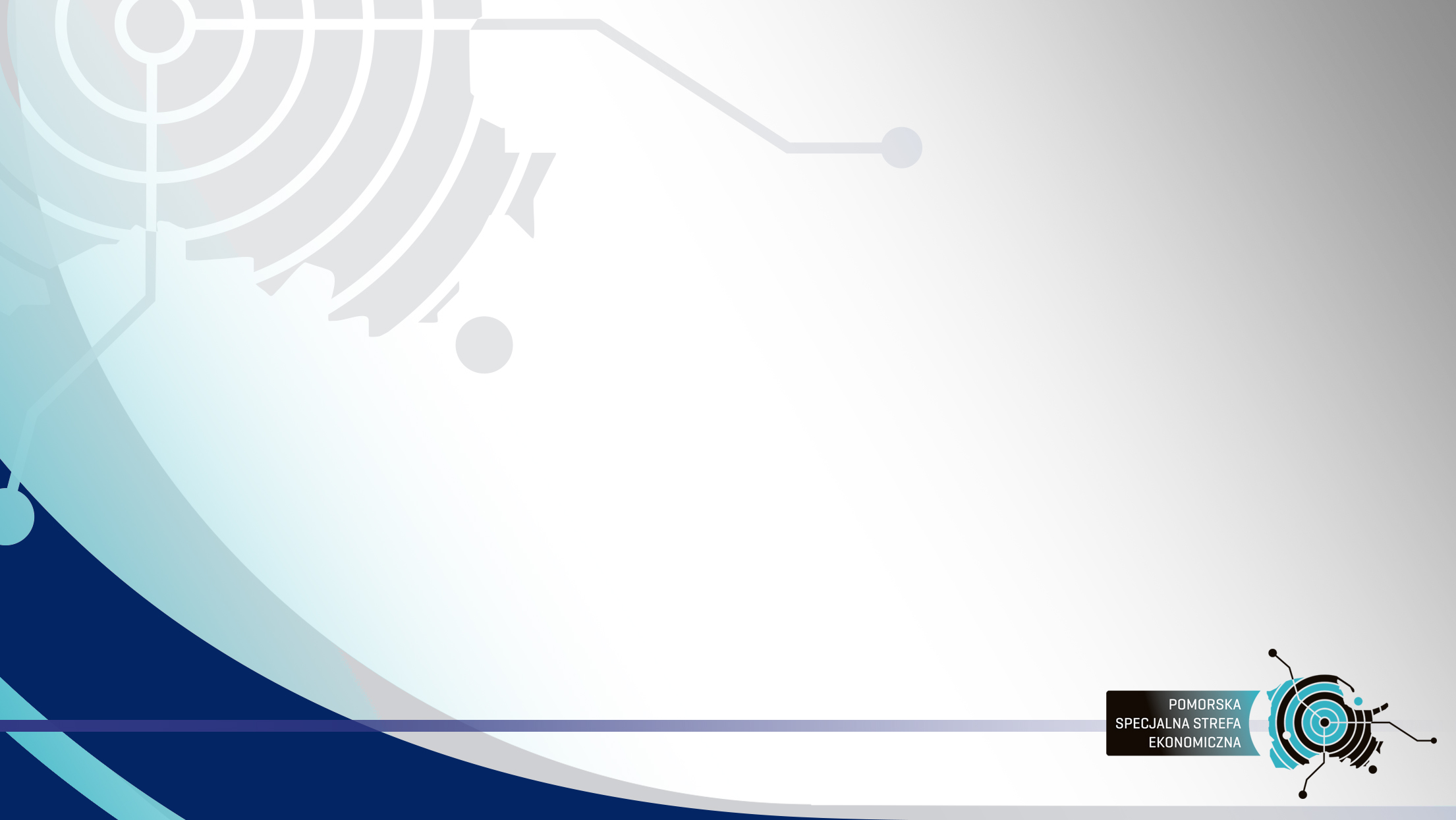 Najwięksi Inwestorzy
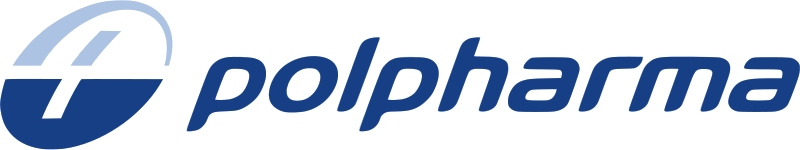 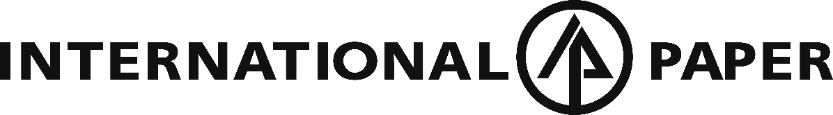 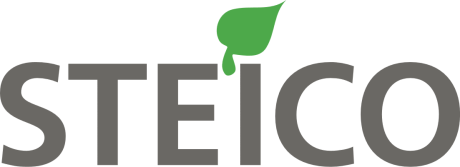 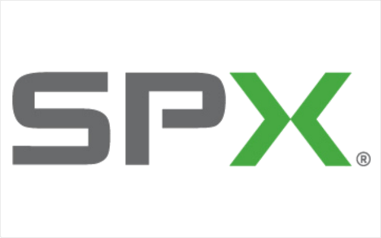 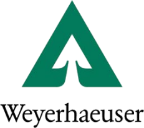 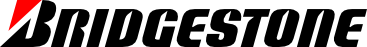 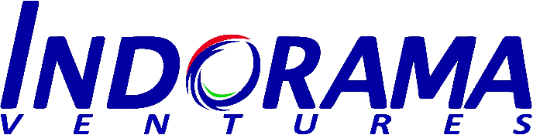 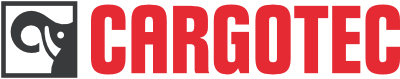 NAJWIĘKSI INWESTORZY
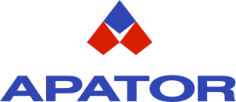 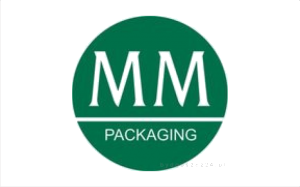 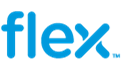 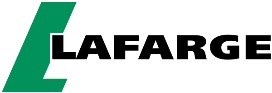 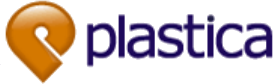 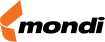 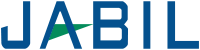 Podstrefy Pomorskiej Specjalnej Strefy Ekonomicznej w woj. pomorskim
63 firmy
21 dużych przedsiębiorstw
(pow. 250 os.)
15 średnich przedsiębiorstw
(50-250 os.)
23 małe przedsiębiorstwa
(20-50 os.)
4 mikro przedsiębiorstwa
(pown 10 os.)
Ogólne informacje o GPN-T
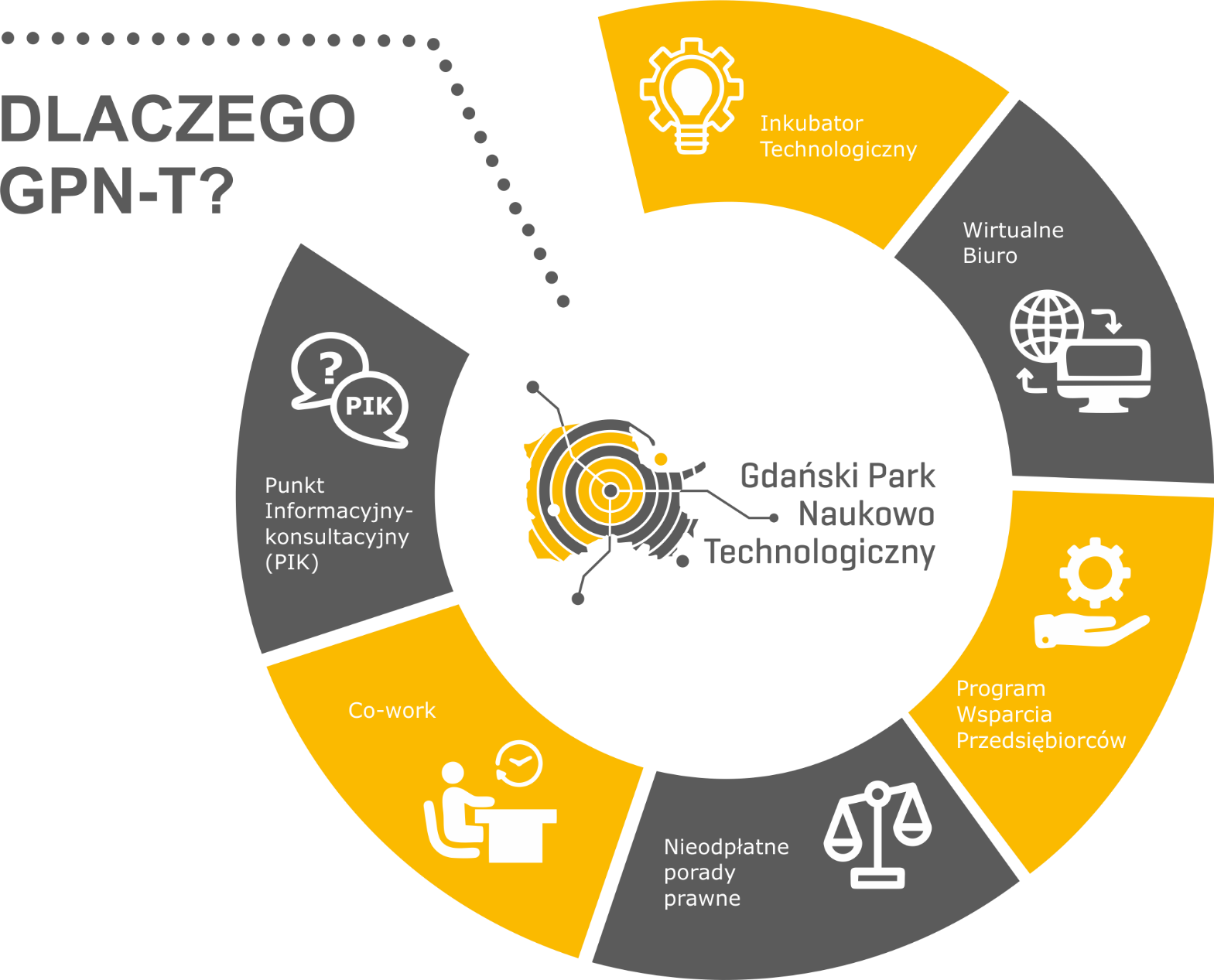 100 firm, głównie z branży ICT, biotechnologii, energetyki 
1,1 tys. miejsc pracy
40 tys. m2 powierzchni
Zadania: 
	wspieranie rozwoju firm na terenie GPN-T, 	poszukiwanie innowacyjnych rozwiązań
	wspólne projekty ze środowiskami 	naukowymi, biznesowymi
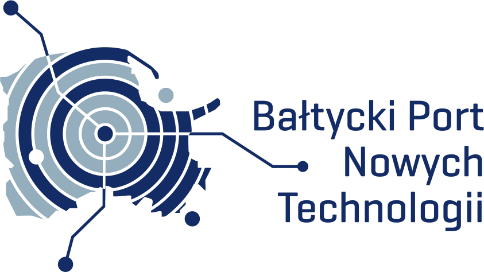 Ogólne informacje o BPN-T
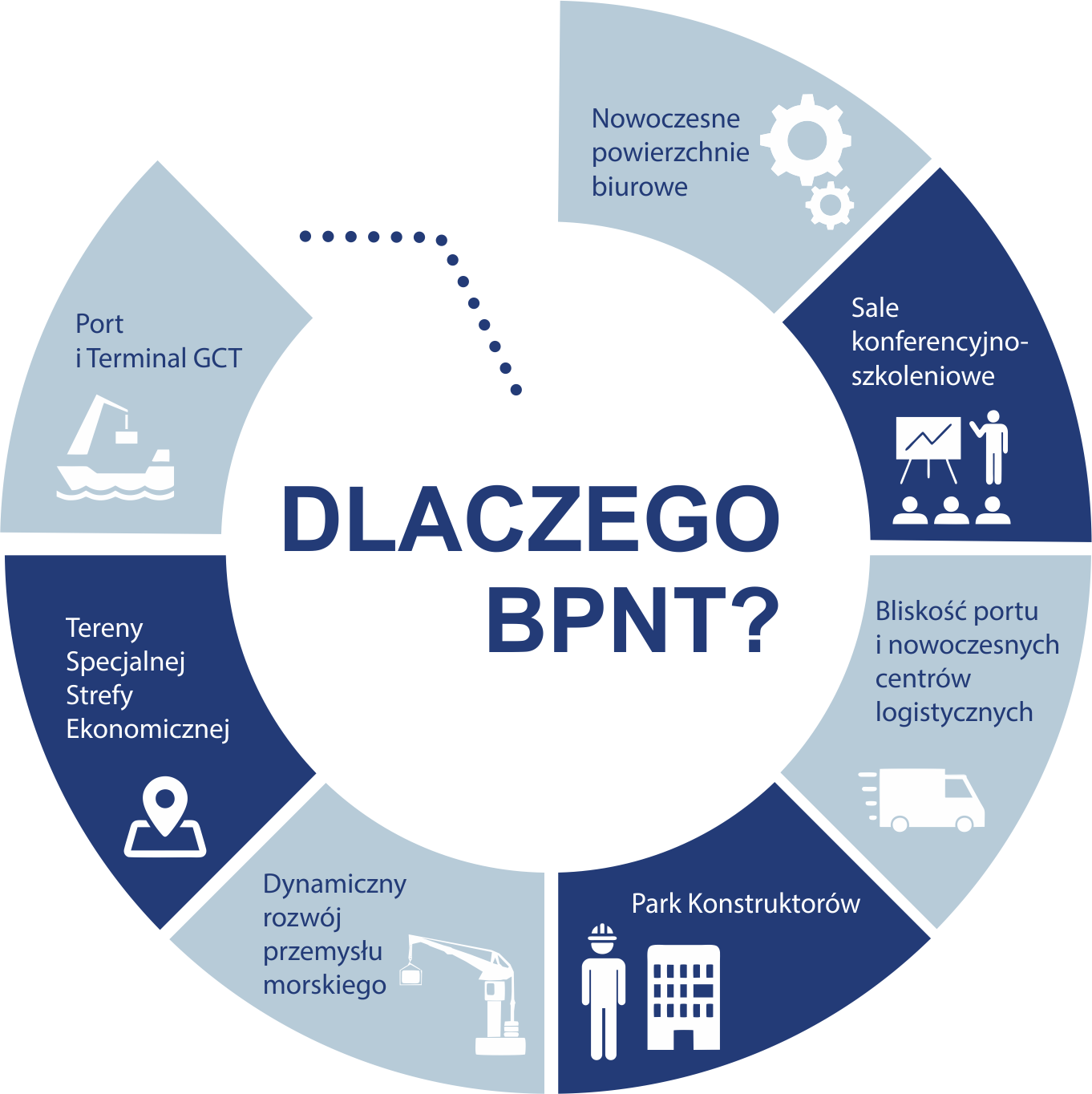 Zaplecze produkcyjno-biurowe dla otoczenia biznesowego - zrewitalizowane tereny dawnej Stoczni Gdynia SA
Firmy projektowe, przemysł stoczniowy,
Dział Projektów Strefowych PSSEObszary działania
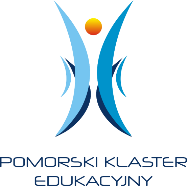 OŚ/OZE
KSZTAŁC.
ZAWODOWE
BIOTECH
KOSMOS
KLASTRY
ICT
KIS/ISP
PIK
Zadania Zespołu Szkolnictwa Zawodowego
Promocja szkolnictwa zawodowego
Inicjowanie współpracy pomiędzy przedsiębiorcami a szkołami i uczelniami wyższymi
Badanie potrzeb pracodawców w zakresie zapotrzebowania na pracowników
Wsparcie procesu wymiany informacji i wzajemnych kontaktów pomiędzy szkołami, instytucjami otoczenia biznesu i przedsiębiorcami
Wsparcie procesu organizacji staży, praktyk, wizyt studyjnych, warsztatów, tworzenia klas patronackich
Warsztaty dla gimnazjalistów i uczniów szkół zawodowych z zakresu umiejętności miękkich
Inicjowanie i realizacja projektów dofinansowanych ze środków publicznych w zakresie opracowania skutecznego modelu współpracy pomiędzy nauką a biznesem
Zapoznawanie przedsiębiorców ze zmianami legislacyjnymi w obszarze szkolnictwa zawodowego
Udział w Radach i Komisjach związanych z edukacją i rynkiem pracy
Koordynacja Pomorskiego Klastra Edukacyjnego
Współpraca szkół z pracodawcami
Korzyści dla samorządu:
Korzyści dla ucznia:
Korzyści dla szkoły:
Korzyści dla pracodawcy:
Korelacja kształcenia z potrzebami pracodawców w regionie
Zapewnienie praktycznej nauki zawodu
Zapewnienie miejsc pracy dla absolwentów
Lepsze postrzeganie szkoły dzięki lepszym kwalifikacjom uczniów
Większy napływ uczniów, poprawa finansowania szkoły
Promocja uczenia się przez całe życie
Rozwój i unowocześnienie bazy technologicznej
Doskonalenie kadry szkoły przez pracodawców
Dostęp do nowych technologii
Eliminowanie problemu bezrobocia absolwentów
Przeniesienie ciężaru aktywizacji zawodowej na proces kształcenia
Inwestycja w kształcenie ustawiczne osób aktywnych zawodowo (kadra szkoły, doradcy zawodowi)
Atrakcyjny ośrodek kształcenia w regionie
Wzrost zainteresowania inwestorów (dostosowana kadra i/lub możliwość dostosowania profilu poprzez otwartość szkół)
Zapobieganie emigracji młodych ludzi z regionu
Podniesienie rangi kształcenia zawodowego
Zwiększenie szans na zdanie egzaminu zawodowego
Zwiększenie szans na rynku pracy po zakończeniu nauki
Możliwość praktyk u pracodawców stosujących innowacyjne rozwiązania i narzędzia
Nabywanie kompetencji społecznych
Weryfikacja zainteresowań zawodowych 
Uczenie się w naturalnych warunkach pracy
Zrozumienie mechanizmów funkcjonowania organizacji i poznanie realiów rynku pracy
Bezpośredni wpływ na kształcenie nowych pracowników zgodnie z zapotrzebowaniem
Wpływ na zakres merytoryczny i organizację kształcenia zawodowego w regionie
Dbanie o stały dopływ wykwalifikowanej kadry w ujęciu długoterminowym
Redukcja kosztów związanych z rekrutacją i szkoleniem nowych pracowników lub przekwalifikowaniem
Budowanie lepszego wizerunku na zewnątrz i wewnątrz firmy
Wzrost poziomu lojalności i identyfikacji pracowników z firmą
Dział Projektów Strefowych 1/3
Działania zrealizowane (od 03.2016): 
Konferencja Pomorskie Perspektywy Zawodowe (05.2016)
SPACE3AC – akcelerator firm sektora kosmicznego (06-08.2016)
Konferencja „Kujawsko-Pomorskie Perspektywy Zawodowe. X-lecie PSSE w województwie kujawsko-pomorskim (10.2016)

Działania w trakcie realizacji:
SCALE UP – PARP – akcelerator + dofinansowanie dla Start-upów
Molanote POIG 5.1 – 6 laboratoriów PG i IMP
Park Konstruktorów – POIG 5.3 wraz z PPNT w Gdyni
Baltic Blue Biotechnology Alliance in the BSR – Interreg
RPO WKP 10.2.3 „Od ucznia do pracownika – praktyki i staże drogą do kariery” 
RPPM 6.3 ZIT OWES Metropolitalny – OMG, PP, FBA, FP, Caritas
Dział Projektów Strefowych 2/3
Projekty w przygotowaniu i w ocenie:
ESA-BIC – aplikacja wraz z woj. małopolskim do POLSA i ESA
Badanie kadr branży morskiej – analiza i trendy – z AM i WUP
PWR 4.3 „Dualni – Odpowiedzialni” z AHK i IHK
RPOWP 5.7 MIKRO stymulatory Pomorskiej Specjalnej Strefy Ekonomicznej
RPPM 6.3 ZIT OWES Nadwiślański – OMG, PP, FBA, FP, Caritas 
RPOWP 5.5 Kształcenie ustawiczne – Kwalifikacje dla Pomorzan
Dział Projektów Strefowych 3/3
Podejmowane inicjatywy:
PORP – aktywny członek – organizacja pracodawców
Współpraca z Fundacją Interizon
Stowarzyszenie Centrum Drewna w Czarnej Wodzie
Centrum Transferu Technologii Morskich – fundacja PSSE
Inkubator Morski
Multidyscyplinarna Platforma Badawcza na Morzu
Kluby HR dla przedsiębiorców Strefowych
Dni Strefy na PG
Współpraca z PZP Lewiatan i PP
Porozumienia z Kuratorium Oświaty
Badania potrzeb pracodawców
Badanie branży morskiej
ZAŁOŻENIA
Zakres badania
Badanie branży morskiej  - potrzeby w zakresie pożądanych przez pracodawców kompetencji, trendy i rozwój w obszarze gospodarki morskiej
Inicjatorzy i partnerzy
Klaster Morski, Akademia Morska, Krajowa Izba Gospodarki Morskiej, PSSE, UMWP, WUP
Grupa docelowa
Inwestorzy PSSE (firmy skupione wokół BPNT), firmy współpracujące aktywnie z Akademią Morską, Klastrem Morskim, Krajową Izbą Gospodarki Morskiej, firmy zgłaszające się do WUP
Obszary gospodarki morskiej
Logistyka i transport morski, przemysł stoczniowy, gospodarka morska i rybołówstwo
Ankieta, pogłębione wywiady
Metoda
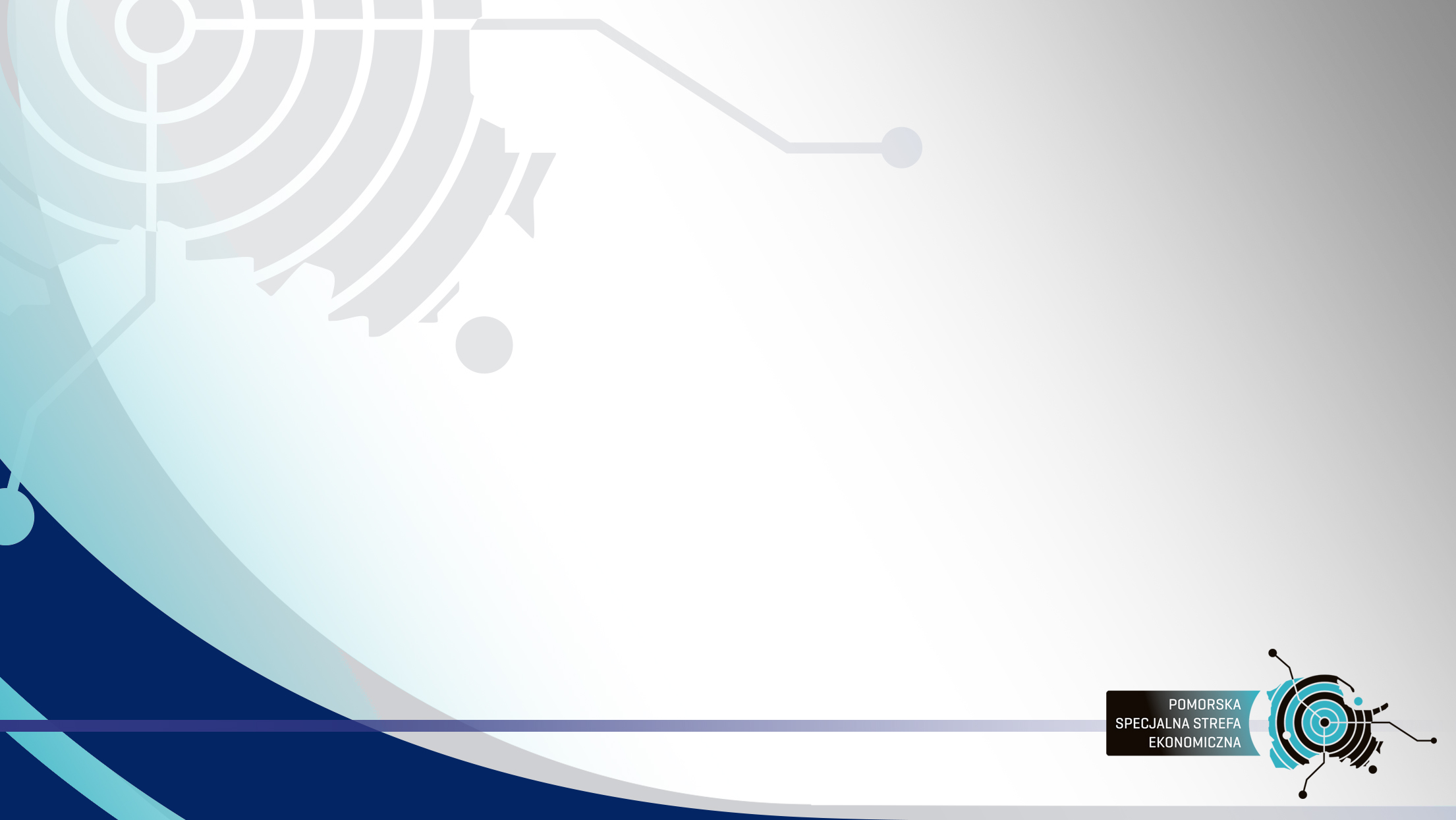 Projekty i inicjatywy:
Dziękujemy za uwagę i zapraszamy do kontaktu:

Mateusz Maksymiuk – Dyrektor – Dział Projektów Strefowych m.maksymiuk@strefa.gda.pl; tel. 695 800 050

Anna Gawerska – Kierownik Zespołu Szkolnictwa Zawodowego a.gawerska@strefa.gda.pl; tel. 513 158 690